Triangle Quadbars
Ralf Ehrlich
University of Virginia
January 24, 2022
Triangle Quadbars
Number of events with both channels >5PEs





This seems to indicate a channel order of 1-0-3-2,i.e. inner and outer channels are swapped.





We have seen this before at CMBs for the LDMX Hcal quadbars.
Need to verify this at the quadbar.
1        0          3         2
01/24/2022
Ralf Ehrlich - University of Virginia
2
PE distribution
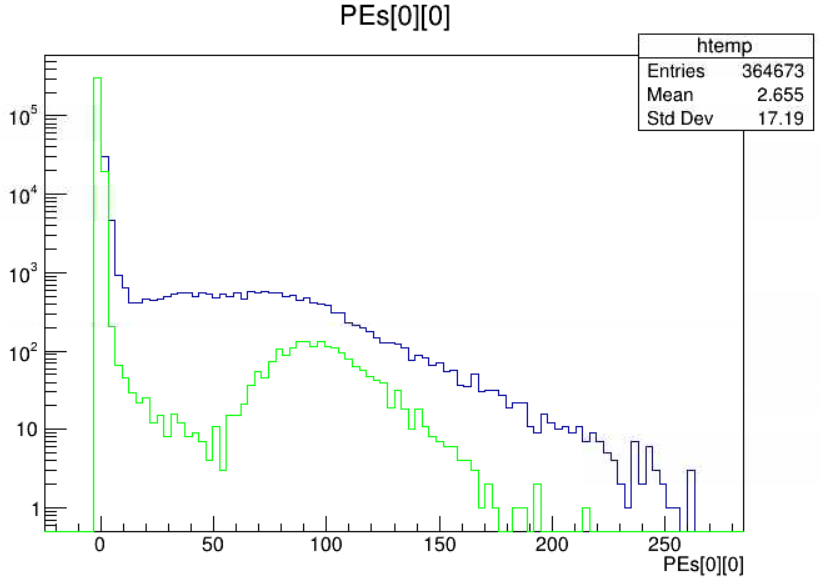 PE distribution of triangle counter of channel 0(one of the two center counters)
without cuts(muon track shared with neighboring counters)
when neighboring channels 1 and 3 have PEs < 4(muon track almost exclusively in counter of channel 0)
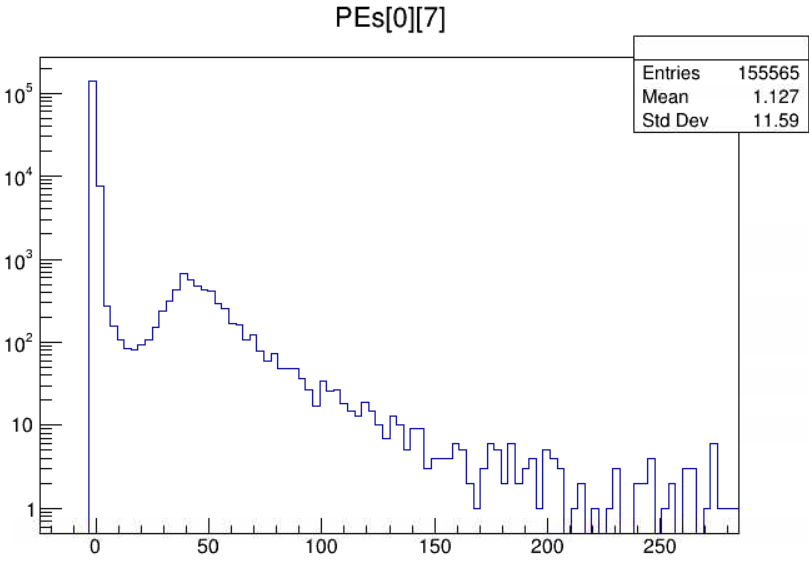 Rectangular counter
Much higher peak compared to rectangular counters(same thickness, but newer scintillator)
01/24/2022
Ralf Ehrlich - University of Virginia
3
PE distribution between neighboring counters
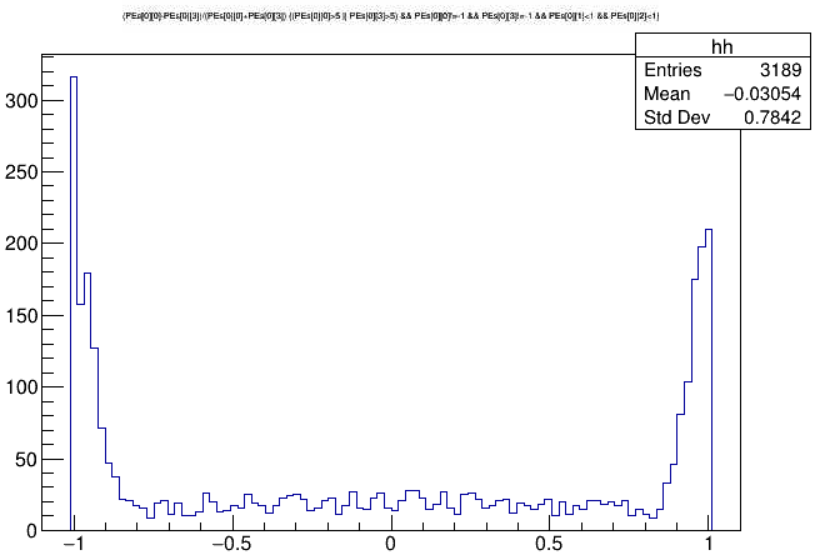 Hits only on one of the two counters
1        0          3         2
Hits at both counters
excluded    +1    0  -1    excluded
At 0: PEs equally distributed
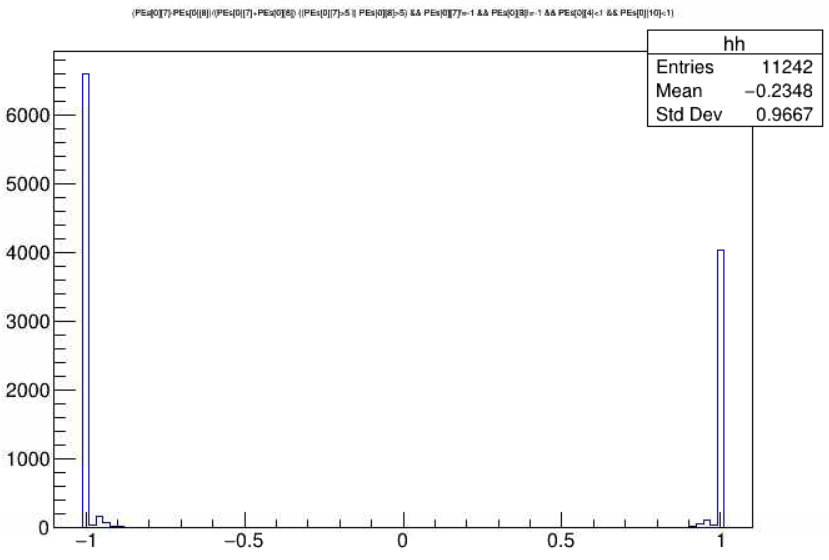 Hits only on one of the two counters
01/24/2022
Ralf Ehrlich - University of Virginia
4